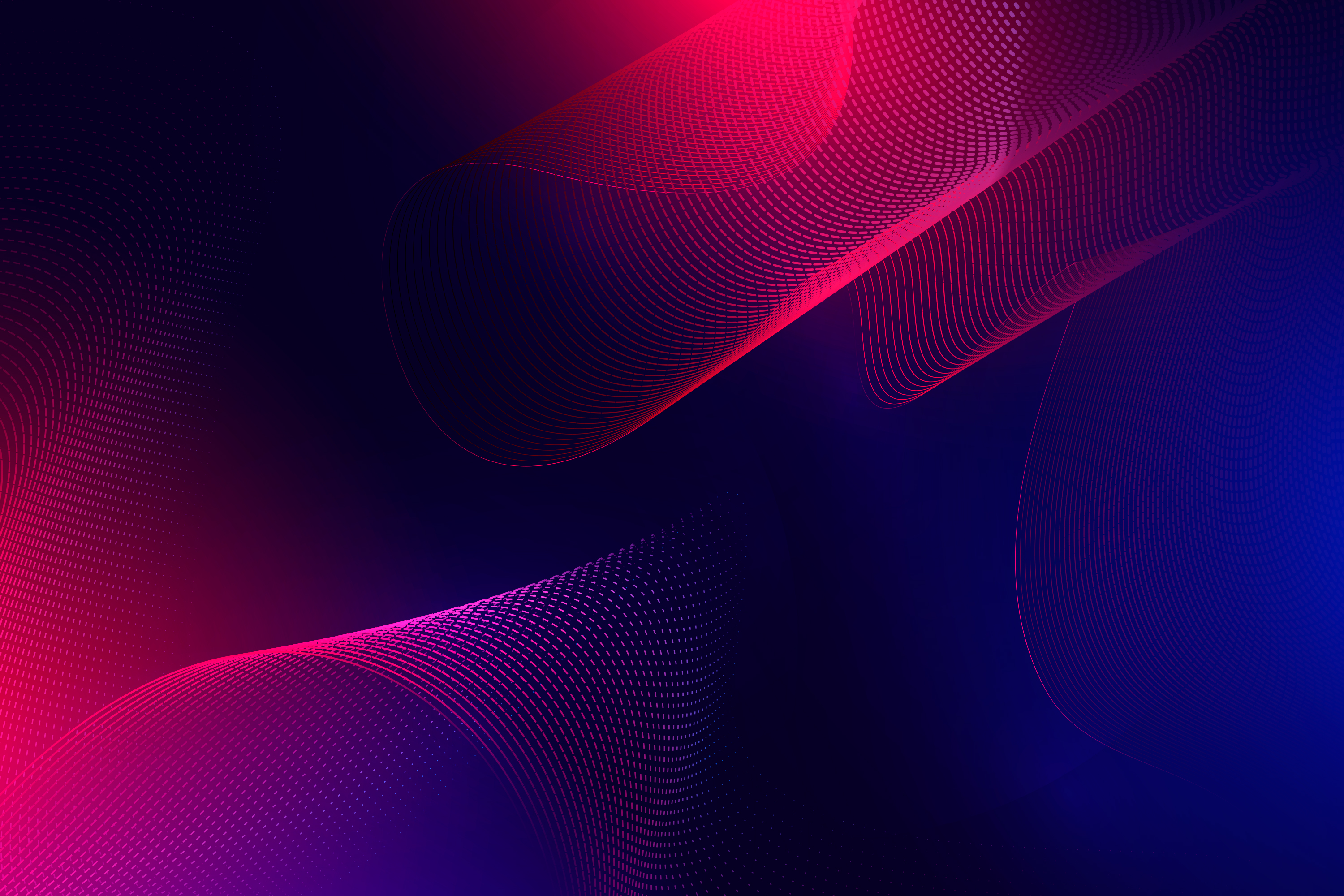 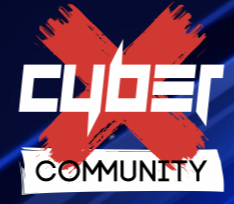 Индивидуальный бизнес-план 
для города:
 Южно-Сахалинск
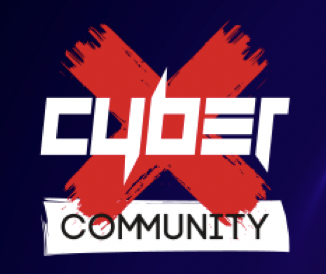 Анализ потенциальной локации:
1) Количество населения:  200636 чел 

2) Конкурентная среда: Ниже среднего 

3) Средняя стоимость аренды 1 компьютера на 1 час: 100₽

4) Средняя ставка аренды за 1 м² в месяц: 2000₽
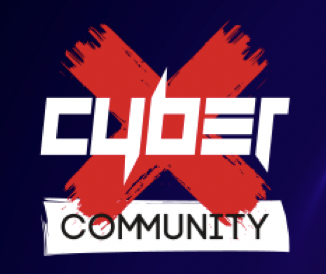 Анализ потенциальной локации:
Прогнозируемый объем инвестиций в открытие: 4,9млн ₽


Прогнозируемый срок окупаемости: 15 месяцев
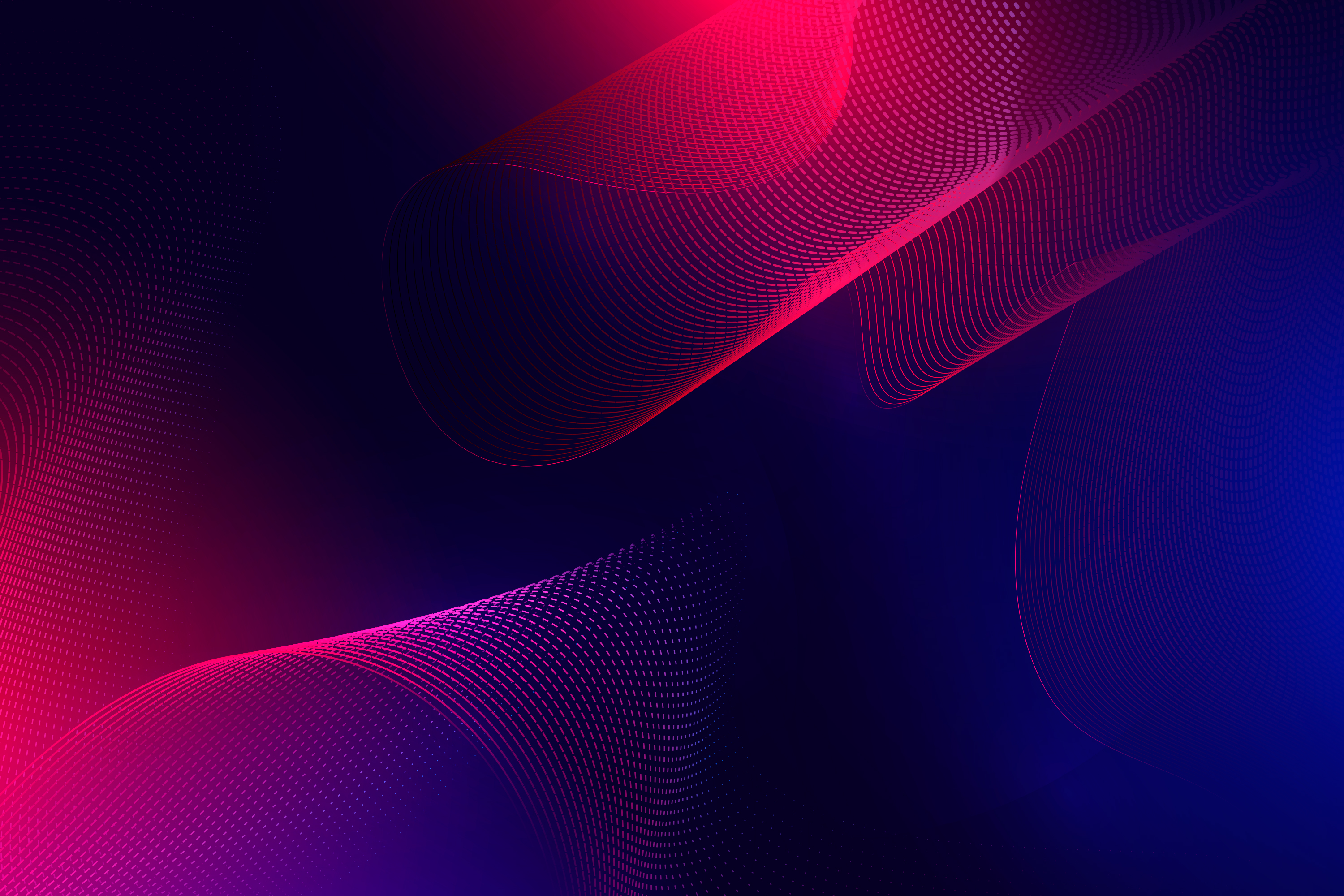 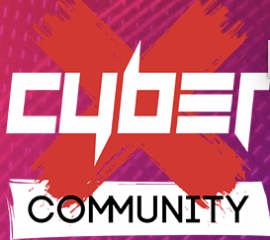 Кротов Андрей
Команда Cyber:X Community
+7-965-417-33-178-800-444-13-02
a.krotov@cyberx-franchise.ru
www.cyberx-franchise.ru